3.2 A jövedelem elosztása hosszú távon
A GDP jövedelmi megközelítése: a GDP az adott országban egy év alatt keletkező tényezőjövedelmek összege.
W – munkabér (wage)
R – tőke bérleti díj (rent of capital)
W/P – reálbér (real wage)
R/P – tőke reál bérleti díja (real 	rent of capital)
Munka összes reáljövedelme
Tőkések összes reáljövedelme
A tényezőárak kialakulása: a munkakínálat
A rugalmas árak miatt tényezőpiaci egyensúlyt keresünk
 Kereslet, kínálat
W/P
LS
LS, LD, L
A tényezőárak kialakulása: a munkakereslet
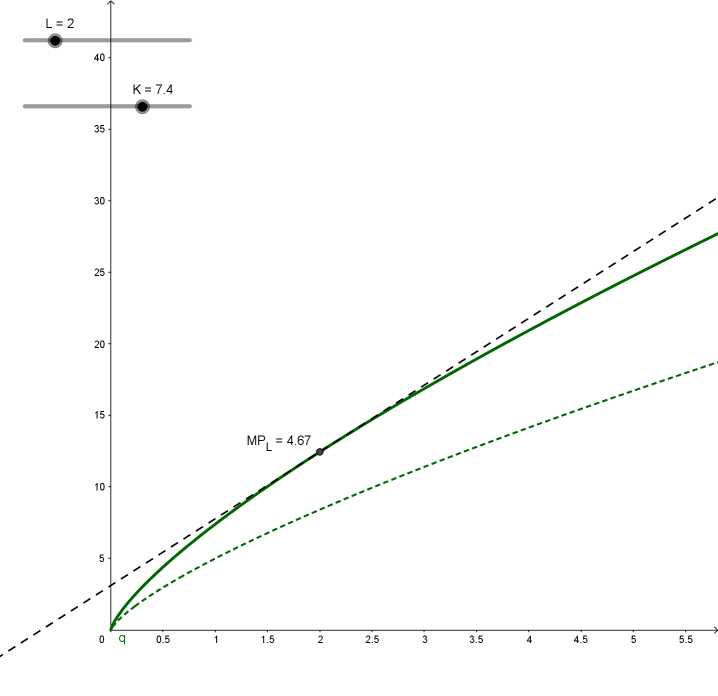 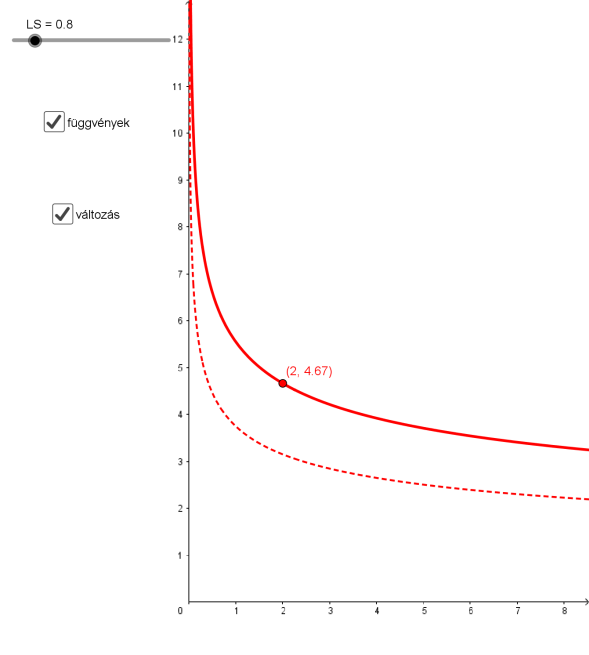 A tényezőárak meghatározódása a tényezőpiacon
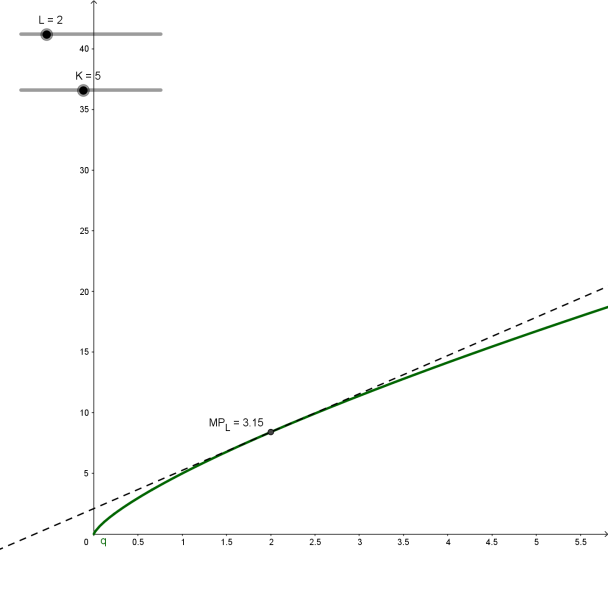 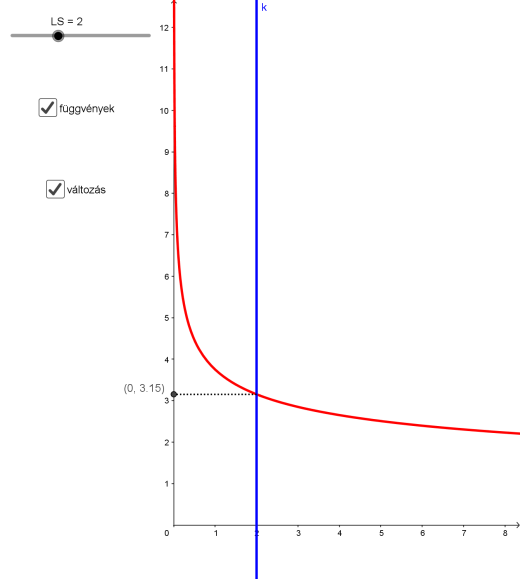 Ha K↑, W/P↑
Ha LS↑, W/P↓
↓
Ha L↓, R/P
Ha KS↓, R/P
↑
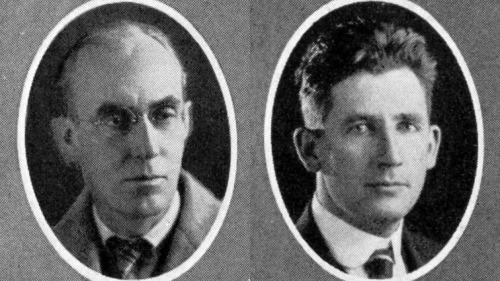 A jövedelemelosztás
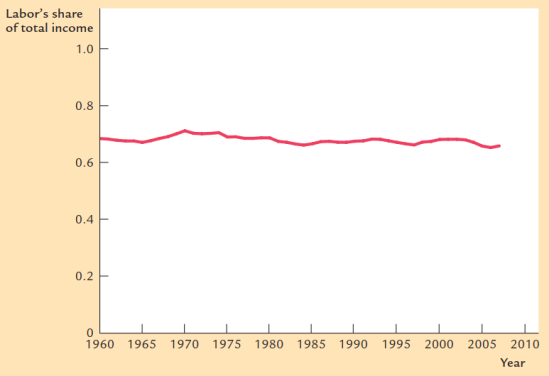 Forrás: Mankiw (2010) 59.o.
Szegedi Tudományegyetem
GazdaságtUDOMÁNYI KAR
Közgazdász  KÉPZÉS
Távoktatási TAGOZAT
LECKESOROZAT
Copyright ©  SZTE GTK 2017/2018

A LECKE tartalma, illetve alkotó elemeI előzetes, írásbeli engedély MELLETT használhatók fel.
Jelen tananyag a Szegedi Tudományegyetemen készültaz Európai Unió támogatásával. Projekt azonosító: EFOP-3.4.3-16-2016-00014